What investment ‘positive mavericks’ think
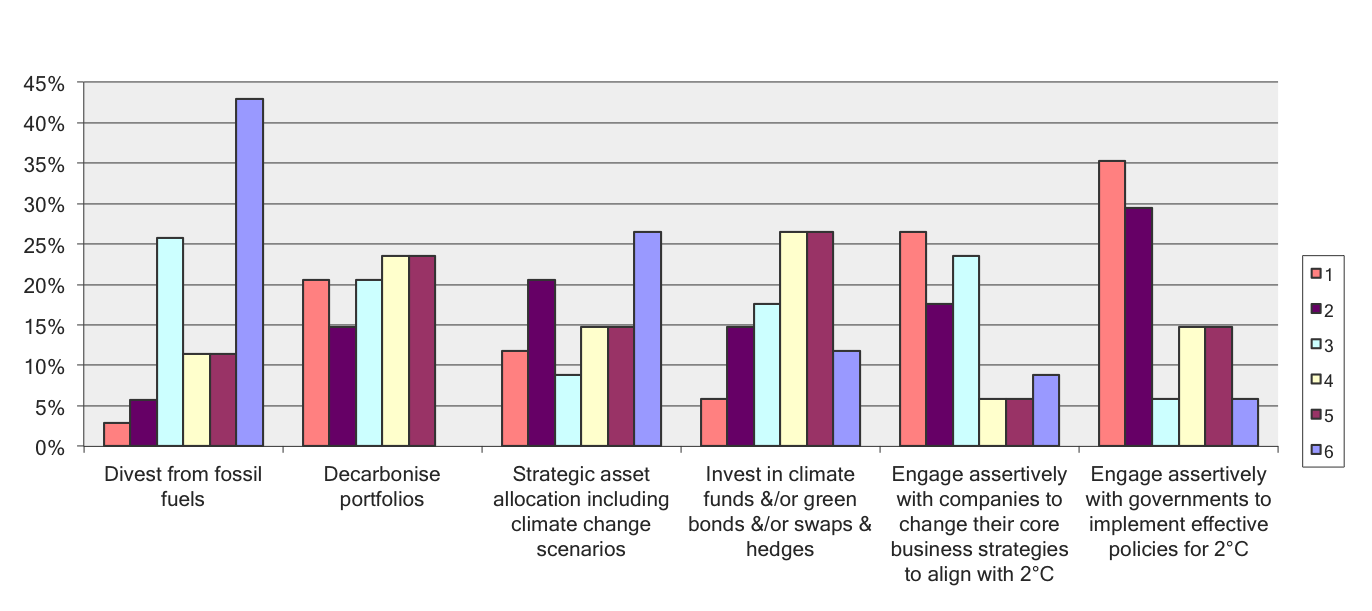 With 1 being the most effective and 6 being the least, please rank the following strategies the world’s 100 biggest institutional investors could take in order to combat the effects of “big climate risk”
Engage with 
Govts
Engage with 
Companies